PRavděpodobnost a statistika3.cvičení
1
Náhodná veličina
motivace: chceme být schopni ohodnotit výsledek náhodného pokusu číslem
např. nekuřák/kuřák → 0/1

náhodnou veličinou nazýváme zobrazení X základního prostoru S do reálných čísel, tj.
			X: S →R1
NV nabývá svých hodnot v závislosti na výsledku náhodného pokusu
Distribuční funkce
pomocí pravděpodobnostní fce P jsme schopni přiřadit pravděpodobnost prvkům z pole náhodných jevů φ
tato funkce P se nazývá rozdělení pravděpodobností NV X
každá náhodná veličina má své vlastní rozdělení pravděpodobností

zajímá nás pravděpodobnost, s jakou bude realizace náhodného pokusu menší než nějaká pevně zvolená hodnota x
distribuční funkce NV X je reálná funkce F definovaná vztahem:
			F(x) = P(X<x)
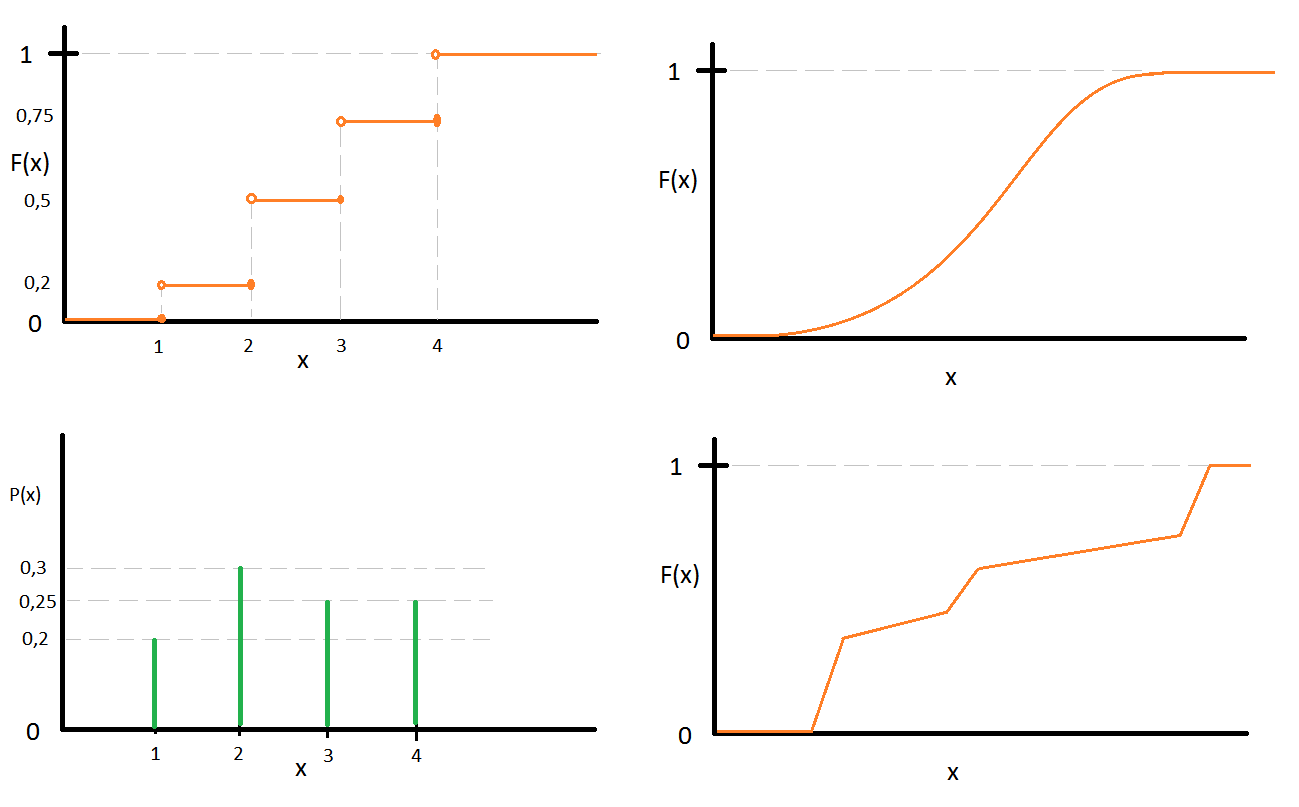 4
Distribuční funkce
pro každou distribuční funkci platí:





každá funkce splňující tyto vlastnosti je distribuční funkcí nějaké náhodné veličiny
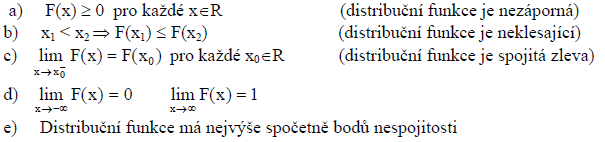 Distribuční funkce
výpočty pravděpodobností realizace náhodné veličiny v nějakém intervalu:
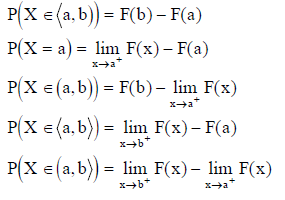 Diskrétní náhodná veličina
Spojitá náhodná veličina
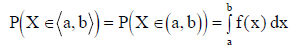 Vlastnosti spojité náhodné veličiny
Příklad
10
Číselné charakteristiky NV
pomocí několika málo hodnot jsme schopni si vytvořit představu o chování náhodné veličiny

rozlišujeme charakteristiky
polohy – kde se NV realizuje
variability – jakým způsobem NV kolísá
šikmosti a špičatosti
Charakteristiky polohy
Charakteristiky variability
Střední hodnota, disperze
Koeficient šikmosti (asymetrie)
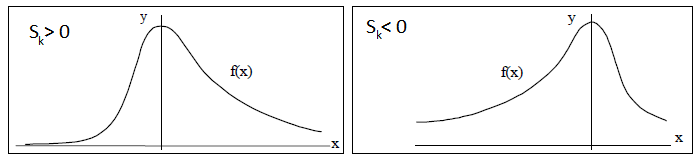 Koeficient špičatosti (excesu)
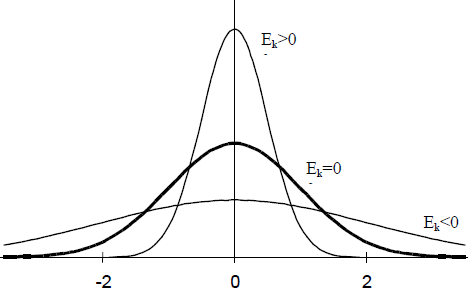 Diskrétní NV - rozdělení
Diskrétní NV - rozdělení
Diskrétní NV - rozdělení
Diskrétní NV - rozdělení
Diskrétní NV - rozdělení
Příklad
22
Sbírka 47/7




Sbírka 47/9
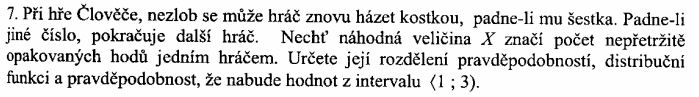 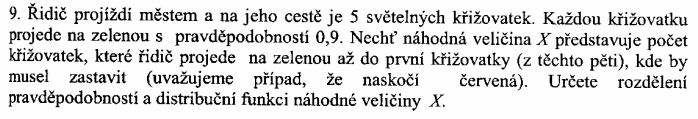 Příklad
23
Sbírka 48/12
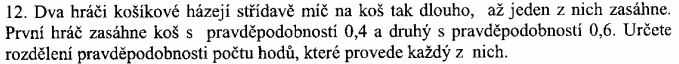 Spojitá NV - rozdělení
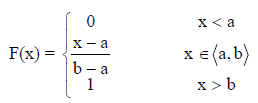 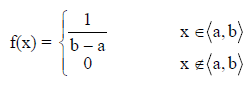 Spojitá NV - rozdělení
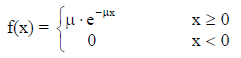 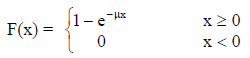 Spojitá NV - rozdělení
NORMÁLNÍ rozdělení pravděpodobností
X ~ N(μ,σ)

hustota a distribuční funkce:




μ=0, σ=1 → NORMOVANÉ NORMÁLNÍ ROZDĚLENÍ

hustota:
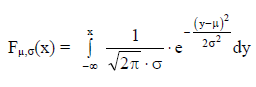 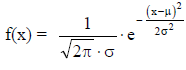 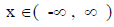 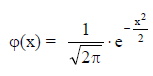 Normované normální rozdělení
pro stanovení hodnot distribuční funkce (nenormovaného) normálního rozdělení provádím převod na normované normální rozdělení, tzv. standardizaci:



hustota pravděpodobnosti normovaného normálního rozdělení je sudá funkce – platí proto
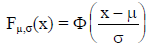 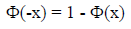 Příklad
28
Sbírka 57/25




Sbírka 57/27
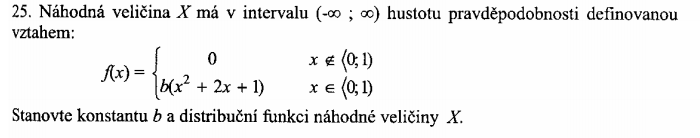 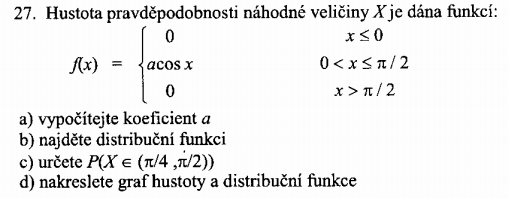 Příklad
29
Sbírka 58/35



Sbírka 59/37
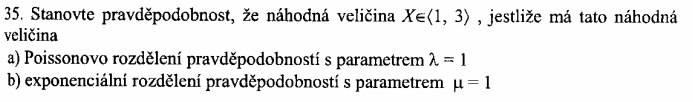 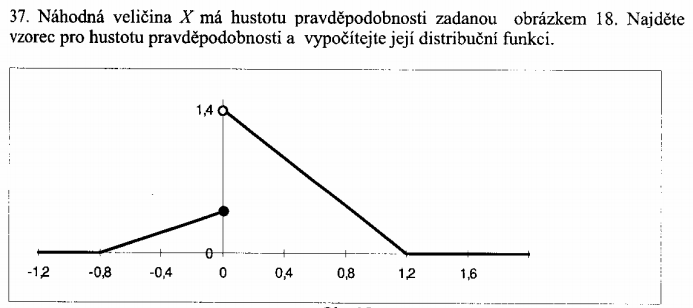 Příklad
30
Sbírka 80/7,8
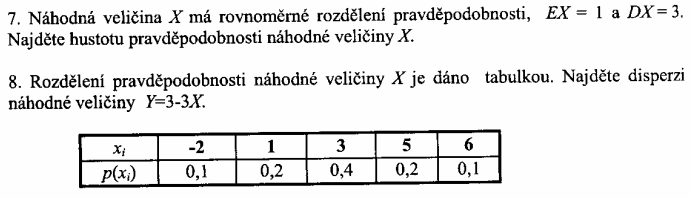